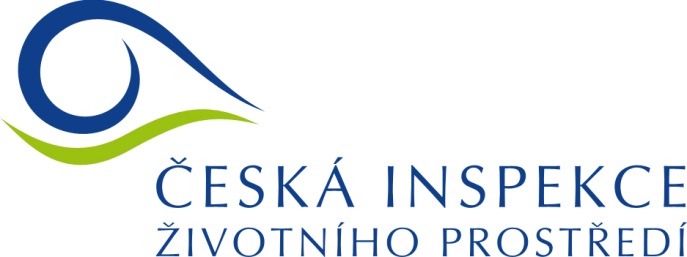 Aktuální informace z fóra
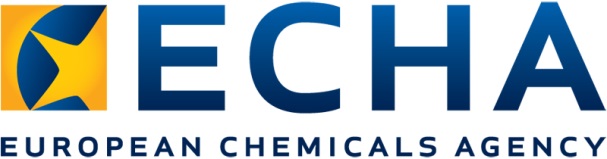 28. Porada národní sítě IMPEL
   29. listopadu 2018
Obsah
Aktuality z posledního fóra a BPRS
Plánované kontrolní projekty
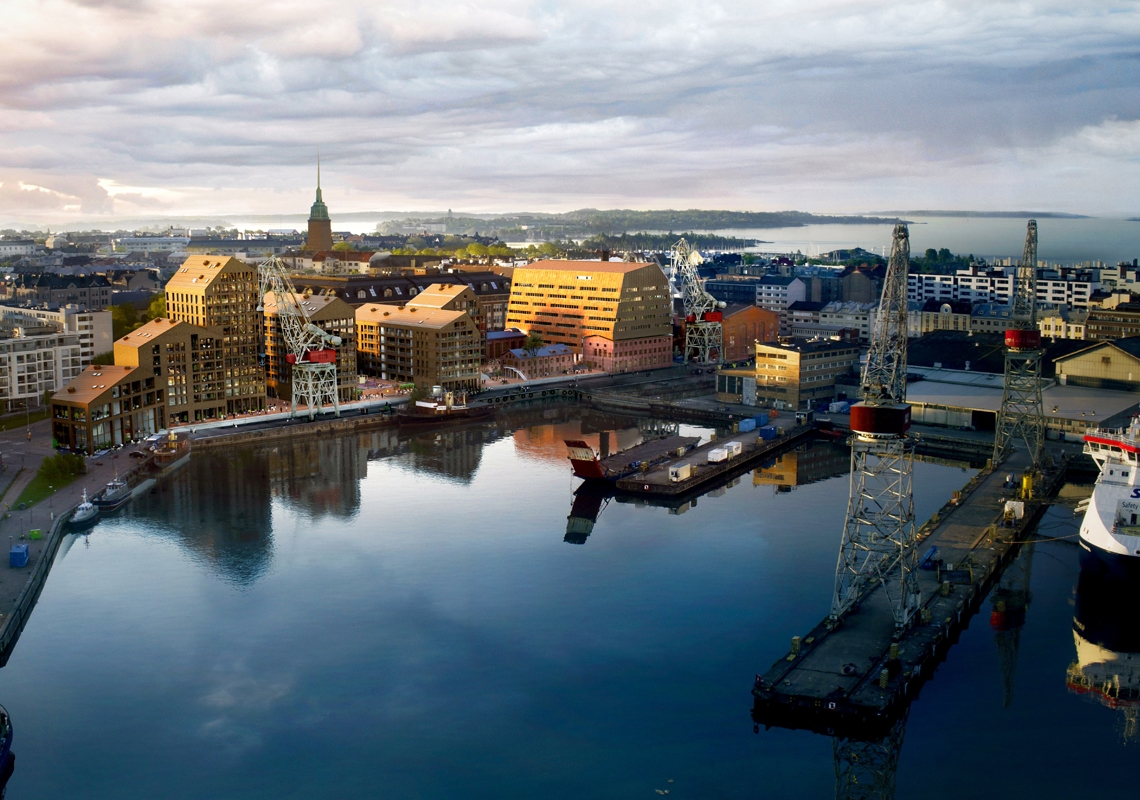 Konference o prosazování
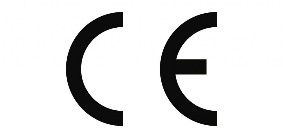 Projekt V4 na dovoz hraček
2 mil. hraček, 35 % obsahovalo ftaláty. 700 tis. nepuštěno do oběhu, 21 notifikací RAPEX. 92 % špatných produktů bylo označeno značkou CE
SMEunited
12 mil. podniků v EU, od stavebnictví po grafický design
Problémy: registrace 2018, SVHC
Konference o prosazování
ChemTrust (NNO)
1/3 registrací vysokotonážních látek není v pořádku
oznamování klasifikací
Problematika náhražky BPA bisfenolem S. 
návrh skupinového omezení bisfenolů
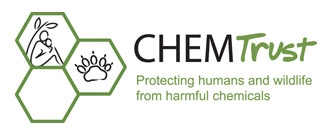 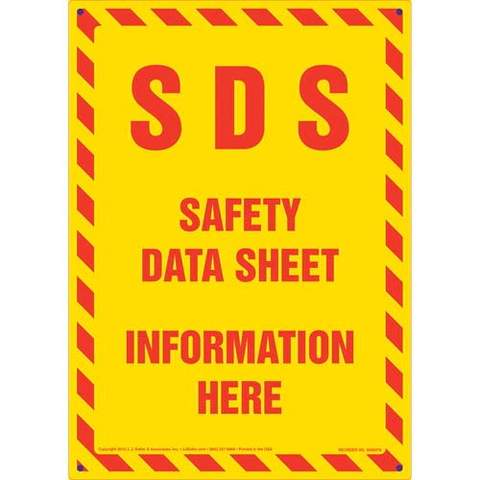 Fórum 31
Zlepšení stavu bezpečnostních listů
Data sbírána v některých ČS o oddílech 1, 2, 3, 8, 9, 11, 12 a 15 (celkem 197 BL)
CEFIC: 24 konkrétních kroků pro zlepšení rBL do roku 2020. LCID – lead component identification method – vyhledávání složky směsi, která určují její rizika
Témata zainteresovaných stran
Konsolidace SE (Asociace distributorů- FECC). 
Pokyny ke konsolidaci SE. Distributoři se potýkají s nekonzistentními daty od dodavatelů. Kontrola konzistence a případná konverze do jednoho BL. Konsolidace ES – sjednocení názvů, deskriptorů a OC/RMM
Témata zainteresovaných stran
Princip extrapolace a DetNet (A.I.S.E.)
Mnohé běžné detergenty jsou klasifikovány jako Eye Dam. 1 při použití aditivní metody.
„Překlasifikování může způsobit devalvaci sdělení.“ 
DetNet je systém pro vypracování klasifikace, minimalizuje testování, využívá efektivně existující data a podporuje SME.
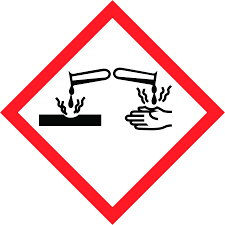 Témata zainteresovaných stran
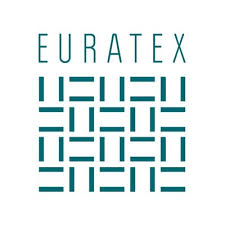 Nutnost lepšího dozoru nad trhem u textilu (EURATEX). 
Chystá se nové omezení CMR látek u textilu v roce 2020 – bude se kontrolovat po celé EU? 
Implementace REACH na pracovišti (SLIC-CHEMEX). 
Díky REACH se ví o látkách více a předávají se informace, více se spolupracuje
SE se na pracovištích nevěří (složité, generické).
Uzavřené jednání F31
Školení školitelů 2019
Bude školena přinejmenším: č. 48 CLP, internetový prodej, omezení. 
Vymahatelnost omezení. 
PAU v pryžovém granulátu, látky v tetovacím inkoustu. V příštím roce se bude řešit 12 návrhů omezení. Pracovní skupina je přetížená.
Uzavřené jednání F31
REF5 – scénáře expozice
Komise by měla objasnit předpisy, aby bylo zlepšeno prosazování a zvážit stanovení minimálních požadavků pro SE u látek a směsí a požádat ECHA o vypracování metodiky pro BL směsí.
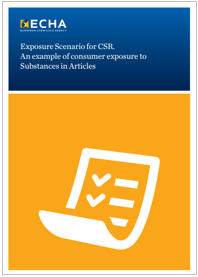 Uzavřené jednání F31
Registrace látek v pyrotechnice (CZ).
Jsou pyrotechnické předměty jen předměty nebo kombinace směs/předmět? Pyrotechnika je vždy komplexním předmětem ve smyslu rozsudku ESD C-106/14. ECHA připravila pokyny pro inspektory s třemi příklady (za použití pokynů pro předměty).
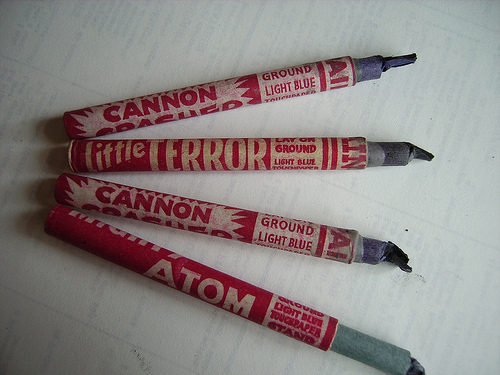 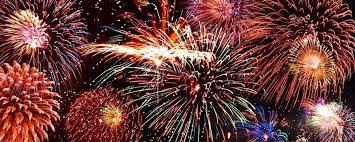 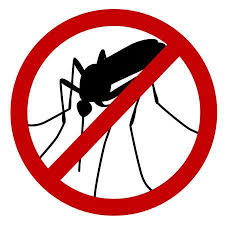 Podskupina pro biocidy
Spolupráce na REF 8 ohledně prodeje biocidů v roce 2019
BEF 1 
Připravena metodika projektů (1 x 3 roky)
Ošetřené předměty
Ilegální účinné látky
Označování ošetřených předmětů
Problémy s  identifikací ošetřeného předmětu
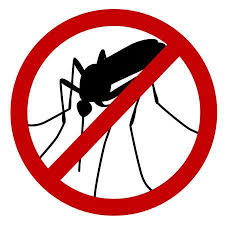 Kontroly v ČS
Dezinfekce pro lidskou hygienu (NL). 
Kontroly v roce 2017. V PT1 mají 85 povolených přípravků 
Dodržují se podmínky povolení, jsou na trhu nelegální přípravky?
69 přípravků kontrolováno (většinou e-shopy), 18 povolených biocidů, 29 nepovolené biocidy (zbytek kosmetika) 
Klíčové je rozhodnutí, zda jde o léčivo, kosmetiku nebo biocid. 
Chyby: označení, složení směsí neodpovídá povolení. 
Kosmetické přípravky menší koncentrace ÚL než biocidy.
Plánované kontrolní projekty
2019 – REF 7: kontroly registrace všech látek nad 1t/rok a meziproduktů 
2019 – BEF 1: ošetřené předměty
2020 – REF 8: internetový prodej a některé omezené látky 
CZ se zúčastní, Martin Marko bude připravovat projekt a školení
Plánované pilotní projekty
2020: Povolování 3 (látky s datem zániku v roce 2019 a další, např. CrVI)

Látky z odpadů
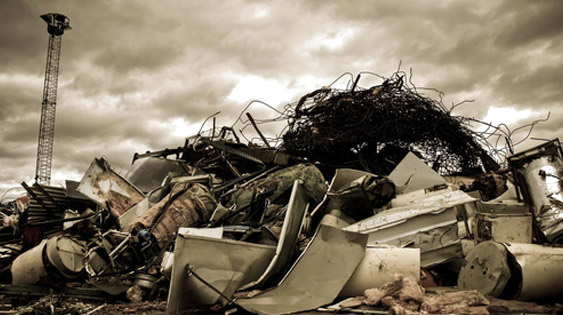 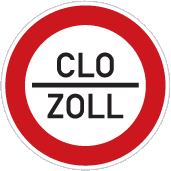 Spolupráce s PARCS
PARCS  - Prohibiotion and restriction customs control strategy, síť celníků v EU
Kontroly v posledním čtvrtletí 2019
Označení dle CLP, omezené látky
Kontrola před uvedením do volného oběhu
Výměna zkušeností s analytickými metodami
Děkuji za pozornost!
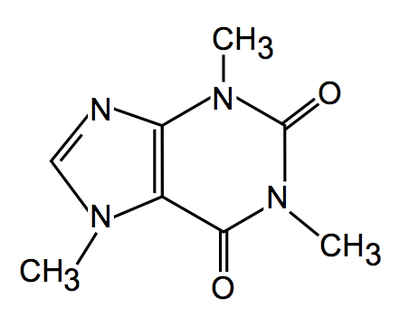 oldrich.jarolim@cizp.cz